Using Social Network Analysis to Understand and Improve Collaboration Among Michigan’s Integrated Improvement Initiatives and Center for Educational Networking
David Merves, Evergreen Evaluation And Consulting
Jan Vanslyke, Jan Vanslyke Evaluation Inc.
Evaluation Context
Michigan’s Integrated Improvement Initiatives and Center for Educational Networking
Evaluation approach and goals
Decision to use Social Network Analysis (SNA)
Collaborative Relationships
A Balancing Act
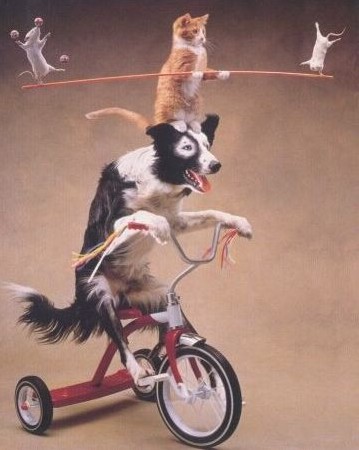 Inherent Tensions
Divergent goals and values
Priority setting (and scheduling)
Contextual pressures
Advantages of SNA
Participatory process gives a voice to all stakeholders

SNA mentors guide the process and help frame results

Network maps promote insight and discussion

Visual representation of findings can validate participant experiences
Parent Involvement Example
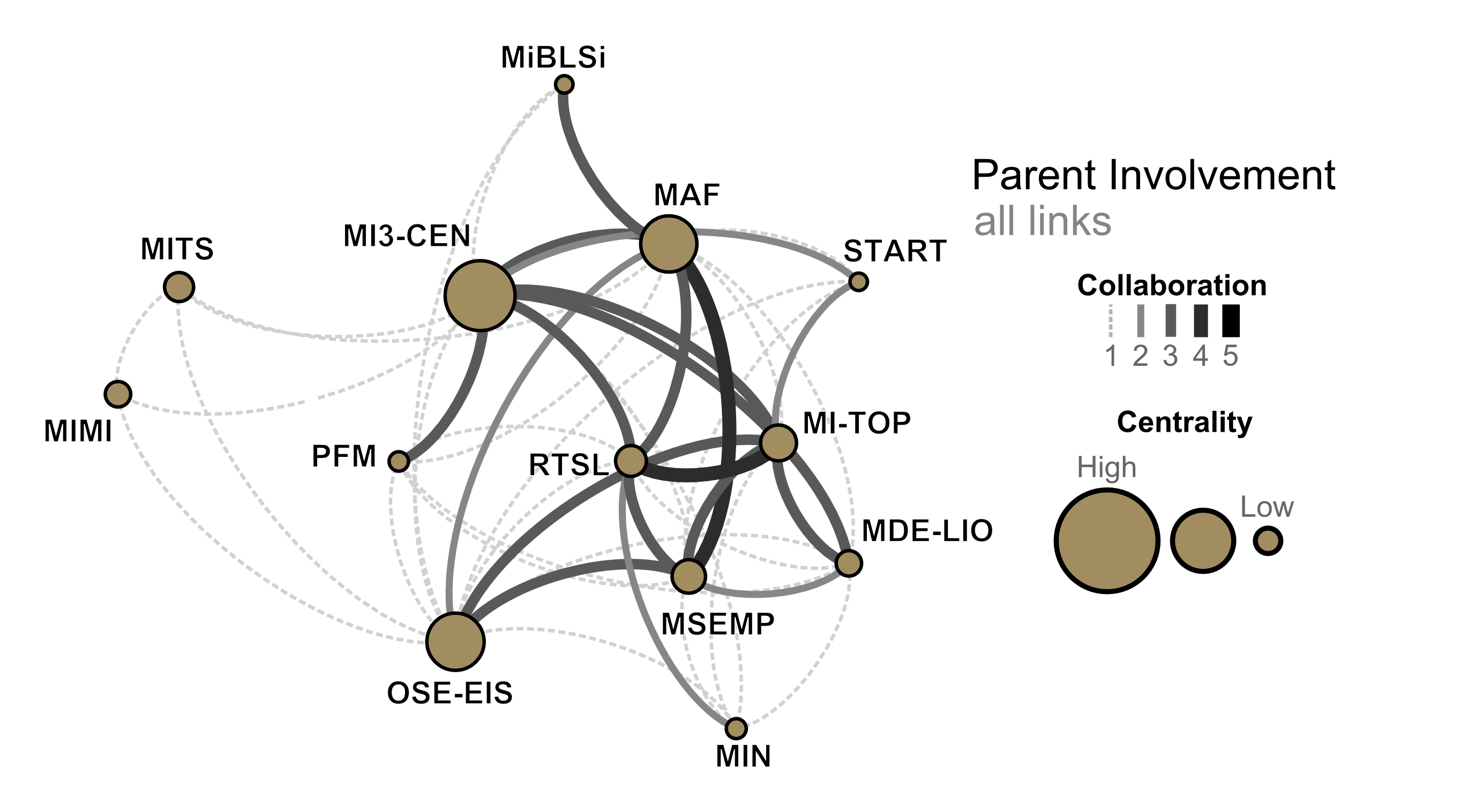 Parent Involvement Example
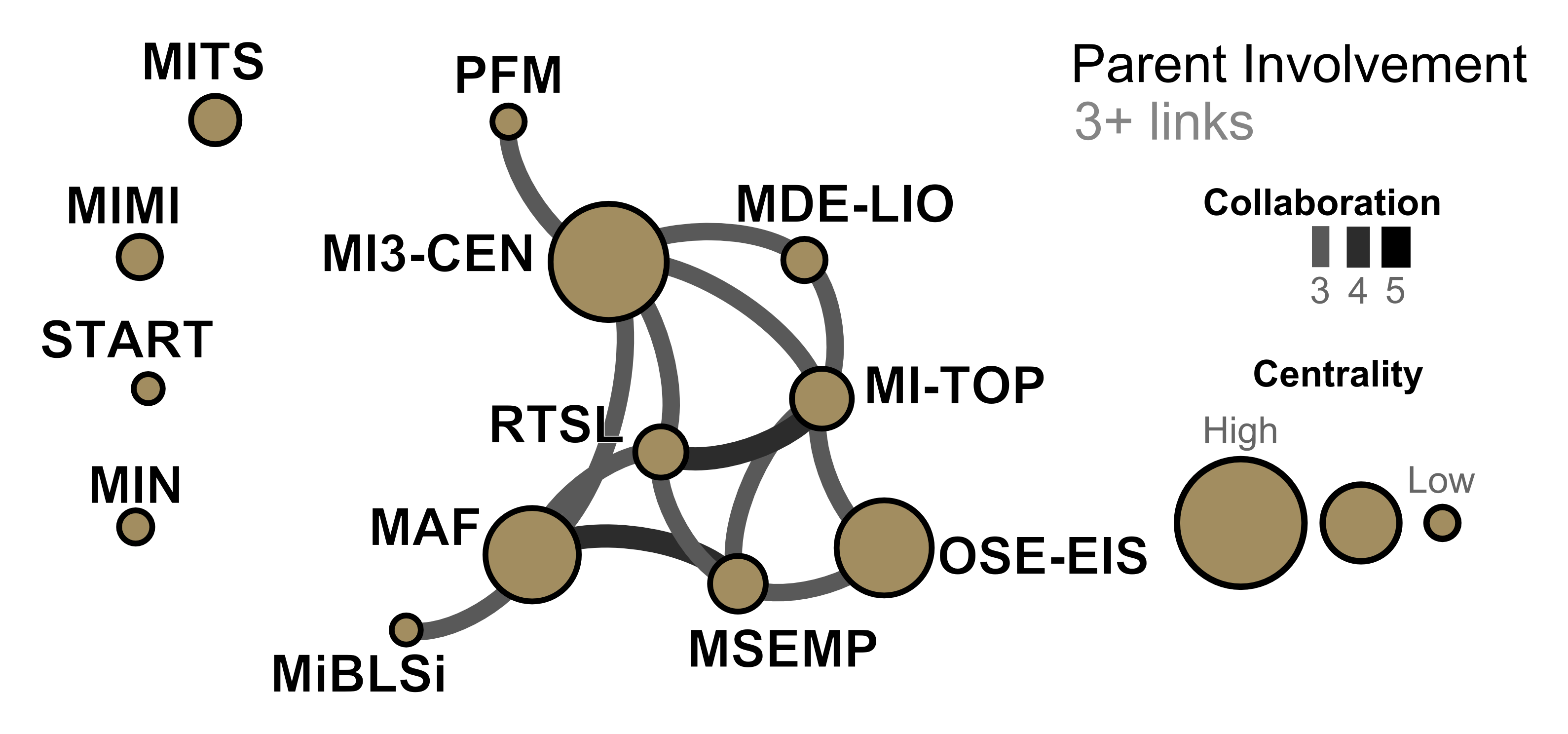 Challenges with SNA
Can be time consuming and resource intensive

SNA is a complicated method – Need to balance time devoted to technical detail with resources

Choosing a data collection tool and method
Hogue et. al. Adapted Measure of Collaboration
Lessons Learned
Determine a feasible level of participatory work

Investing time to reach consensus on measurement is a double edged sword

Use mentors to add value to your process and products
THANK YOU
David Merves, Evergreen Evaluation And Consultingdavid@evergreenevaluation.net

Jan Vanslyke, Jan Vanslyke Evaluation Inc. jan@jvseval.com